CASTELLANO T.3¿Dónde está mi cabeza?
ORTOGRAFÍA
POR QUÉ: se emplea para realizar preguntas     Directas: ¿Por qué no vienes?                                                                                            Indirectas: No sé por qué no vienes
PORQUE: se emplea para responder preguntas.EJ: Porque no me apetece escuchar tus chistes malos
PORQUÉ: equivale a razón, causa o motivo.EJ: Desconozco el porqué de su despido
POR QUE:      equivale a “Para que”  EJ: Hicieron huelga por que se cumplieran sus derechos                          equivale “Por el/la/los/las que”  EJ: Esta es la puesta por que salió la actriz
2
ENUNCIADO
El enunciado es la unidad mínima de comunicación con sentido completo.
ORACIONALES: contienen al menos un verboEJ: Guarden silencio, por favor.
NO ORACIONALES / FRASES: carecen de verboEJ: ¡Silencio!
3
CLASIFICACIÓN ORACIONES
SEGÚN LA ACTITUD DEL HABLANTE
Enunciativas: el emisor presenta una información y se encuentra seguro de lo que diceEJ: Mañana no hay clase
Interrogativas: se utilizan para preguntar algo y se apela al oyente para obtener una respuestaEJ: ¿Ha llegado el médico?
Exclamativas: expresan emociones y sentimientosEJ: ¡Qué barbaridades dice!
Desiderativas: expresan un deseoEJ: Ojalá me toque la lotería
Imperativas: se emplean para influir en la actitud del receptor, usando órdenes, ruegos o peticionesEJ: Tienes que recogerlo
Dubitativas: expresan incertidumbre, posibilidad o suposiciónEJ: Tal vez llueva más tarde
Afirmativa
Negativa
Directa
Indirecta
VERBOS SEMICOPULATIVOS
Andar
Encontrarse
Hacerse
Hallarse
Mostrarse
Permanecer
Ponerse
Quedarse
Resultar
Revelarse
Salir
Seguir
Volverse
SEGÚN LA NATURALEZA DEL VERBO
Copulativas: verbo copulativo (ser, estar y parecer) + atributoEJ: Natalia está bastante contenta con la nota
Predicativas: verbo predicativoEJ: Juan conduce la moto muy bien
4
se pueden sustituir por “así”
SEGÚN LA PRESENCIA O NO DE CD
Transitivas: verbos que necesitan un CD para completar su significadoEJ: El jurado concedió el premio a Lavinia por su esfuerzo
Intransitivas: verbos que no necesitan un CDEJ: El grupo Triana actuará mañana en la sala Riviera
Las oraciones atributivas siempre son intransitivas
SEGÚN LA PARTICIPACIÓN DEL SUJETO
Activas: el sujeto agente realiza o experimenta la acción del verbo en voz activaEJ: El veterinario curó la herida de mi perro
Pasivas: el sujeto paciente recibe la acción del verbo en voz pasiva (ser + participio)EJ: La herida de mi perro fue curada por el veterinario
S
CD
Las oraciones pasivas siempre son intransitivas
SP
CAg
5
SUJETO Y PREDICADO
El núcleo del sujeto concuerda en género y número con el núcleo del predicado
Me encantan las naranjas
SUJETO EXPLÍCITO: expresado de manera literal
TIPOS DE SUJETOS
EJ: Los gatos comen pienso
SUJETO OMITIDO: no se encuentra en la oración pero existe
EJ: Jugamos a la pelota en el parque (nosotros)
ORACIÓN IMPERSONAL: no existe
VERBOS METEOROLÓGICOS / FENÓMENOS ATMOSFÉRICOS
EJ: En invierno anochece antes
VERBOS SER, HACER, HABER EN 3ª PERSONA SINGULAR
EJ: Había muchos espectadores
“SE” IMPERSONALIZADOR
EJ: En su casa se cena a las nueve
6
CDCICCCPvoCRVC.Ag
PREDICADO VERBAL: verbo predicativo
TIPOS DE PREDICADOS
ATR
CICC
El PN siempre es intransitivo
PREDICADO NOMINAL: verbo copulativo
7
C. DIRECTO
Completa el significado del verbo transitivo
GRUPO NOMINAL: DET + N (sustantivo, pronombre, palabra sustantivada) ± CN
EJ: ¿Has visto este reloj?
GRUPO PREPOSICIONAL: A + T (persona o mascota)
EJ: He visto a tu madre
ORACIÓN SUBORDINADA
EJ: No sabía si quedarse en casa
IDENTIFICACIÓN
Responde a la pregunta ¿qué?
Sustitución por los pronombres lo, la, los, las
si aparece delante del verbo, se duplica: me, te, se, nos, os, lo, la, los, las
Transformación a pasiva  sujeto paciente
8
C. INDIRECTO
Indica el beneficiario, destinatario o perjudicado de la acción
GRUPO NOMINAL: pronombre me, te, se, le, les, nos, os
EJ: Tania les envió un mensaje
GRUPO PREPOSICIONAL: A / PARA + T
EJ: Tania envió un mensaje a su hermano
IDENTIFICACIÓN
Responde a la pregunta ¿a quién?
Sustitución por los pronombres le, les
si el CD también está sustituido, utiliza se
Transformación a pasiva  no sufre variación
9
ROMANTICISMO VS REALISMO
convivencia de estilos
± CRÍTICA VELADA
10
EL REALISMO ESPAÑOL
El Realismo es el movimiento artístico predominante durante la segunda mitad del siglo XIX.
CONTEXTO
La sociedad de la época vive transformaciones:
Segunda fase de la Revolución Industrial  desarrollo de las ciudades
Nacimiento del movimiento obrero
La burguesía, como clase dominante  impone gustos literarios
visión práctica de la vida  nada sentimental
escritores y lectores son burgueses:
literatura que refleja la realidad  alejada del exotismo y evasión del Romanticismo
mediante una observación minuciosa, impersonal y objetiva
11
ETAPAS
triunfo y desgracia de Gaviota, una cantante enamorada de un torero que muere en la plaza
PRERREALISMO: Cecilia Böhl (seudónimo Fernán Caballero)  La gaviota (1849)
REALISMO: A partir 1870  novela como medio de expresión de sentimientos e ideas políticas
Realismo tradicional: costumbres de las regiones-Pedro Antonio de Alarcón  El sombrero de tres picos-José María Pereda  Sotileza
Realismo liberal:-Benito Pérez Galdós-Juan Valera  Pepita Jiménez
niña huérfana que sufre maltrato y esclavismo por su familia adoptiva
enamorada de un seminarista
12
RASGOS DE LA NOVELA REALISTA
Verosimilitud: observación rigurosa de la realidad +documentación para hacerlo creíble
Descripciones de personajes y ambientes: para reflejar la sociedad con todo tipo de personajes
Temas:        actualidad del momento                       estudio del hombre (miedos, anhelos, personalidad)                    reflejar condiciones sociales
Intención crítica: el autor comenta y valora
Narrador omnisciente: usa la 3ª persona, lo sabe todo
Monólogo interior (nueva técnica): refleja el flujo de pensamientos del personaje en un mismo párrafo
Lenguaje sobrio, comprensible: adaptado al nivel sociocultural de los personajes.
13
AUTORES
Benito Pérez Galdós
Novelista, dramaturgo, cronista y político
Ideas progresistas, anticlerical
Nacido en Canarias
Una de las grandes figuras de la novela española de la 2ª mitad del s.XIX
Etapas de su obra narrativa:
LOS EPISODIOS NACIONALES:
46 novelas
sobre la historia decimónica de España
PRIMERAS NOVELAS: Doña Perfecta, La Fontana de Oro
preocupación por España
conflicto de ideas entre personajes
NOVELAS ESPAÑOLAS CONTEMPORÁNEAS: Fortunata y Jacinta, Miau
recreación de la sociedad con más detalle
NOVELAS IDEALISTAS: Misericordia
cuestiones morales y espirituales
a partir de 1889: madurez
14
15
EL NATURALISMO
El Naturalismo es un movimiento artístico adaptado del Realismo que surge en Francia durante las últimas décadas s.XIX
El impulsor del movimiento es Émile Zola  Naná o Germinal
CARACTERÍSTICAS
Recreación de los aspectos más sórdidos o impuros de la realidad.
Personajes:
Visión determinista y pesimista de la realidad: la vida se condiciona por el físico, genética y socioculturales permanentemente
Descripciones psicológicas de personajes alcohólicos, con enfermedades, de bajos fondos
Crítica a las contradicciones y defectos de la sociedad capitalista, industrialización, burguesía
16
La cuestión palpitante es un ensayo que defiende el Naturalismo como movimiento literario
EN ESPAÑA
Gran polémica  temas sórdidos
No se implantó totalmente  algunos escritores aplicaron algunos aspectos
Autores: Galdós, Clarín, Pardo Bazán y Blasco Ibáñez
Emilia Pardo Bazán
Novelista, ensayista, periodista y dramaturga nacida en A Coruña
Familia aristocrática que le permitió tener una formación literaria autodidacta
Una de las escritoras más importantes del s.XIX  feminista
Introductora del Naturalismo en España  La tribuna
Grandes logros: primera mujer catedrática (de universidad) en España
Sufrió una gran caricaturización de su físico
Leopoldo Alas “Clarín”
Fue jurista, escritor y crítico literario
Escribió cuentos breves como Pipa, Doña Berta o ¡Adiós, Cordera!
Autor de dos novelas: La Regenta (1884-1885), Su único hijo (1890)
17
18
clérigo
FERMÍN DE PAS
triple edad
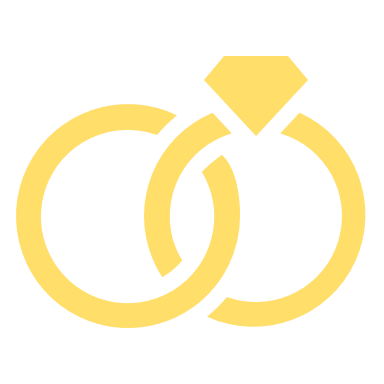 VÍCTOR QUINTANAR
ANA OZORES
ÁLVARO MESÍA
donjuán
amor paternal
CRIADA
bella, deseada, envidiada, inocente
(público)
VETUSTA
hipocresía, doble moral
VISITACIÓN
19
REALISMO VS NATURALISMO
20